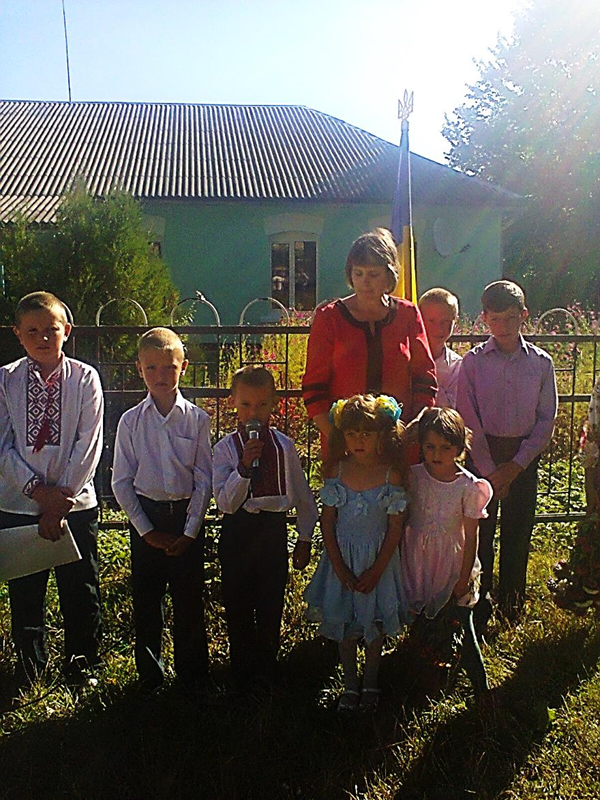 Явтухівський НВК«загальноосвітній навчальний заклад  І-ІІ ступенів – дошкільний навчальний заклад»
Школа в с. Явтухи з'явилась у 20-х роках минулого століття і налічувала в той час 600 учнів.  Класи розташовувались у різних приміщеннях на території села.  Так було до 1964 року, коли була введена в експлуатацію нова будівля школи і налічувалось тоді у ній 360 учнів.
Матеріально – технічна 
база закладу
Матеріально - технічна база складається 
з двох будівель у яких розташовані
класи, кабінет інформатики, методичний
кабінет, кімната дошкільної групи, харчоблок, майстерня, бібліотека.На території школи також знаходятьсяспортивний майданчик і навчально-дослідна ділянка
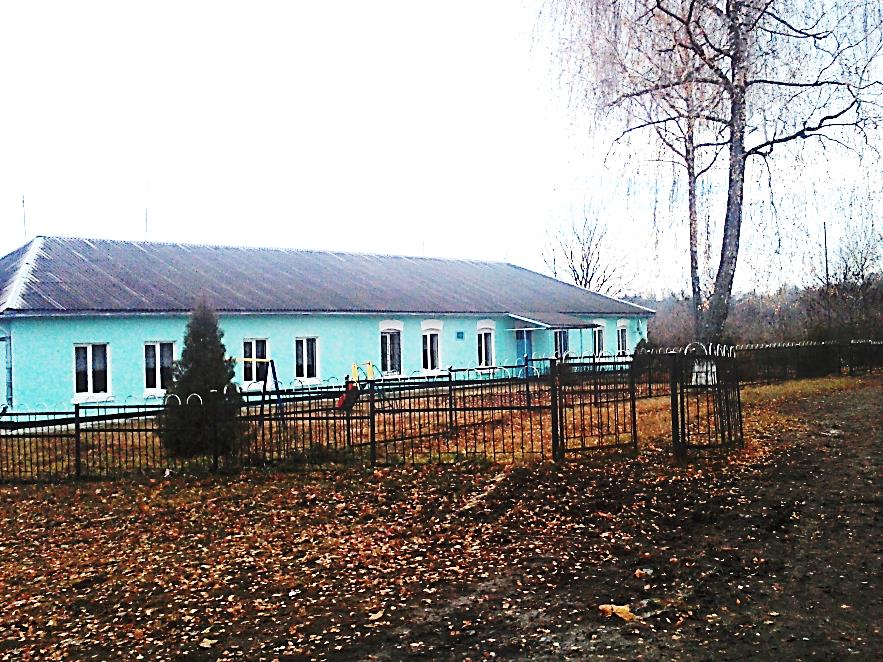 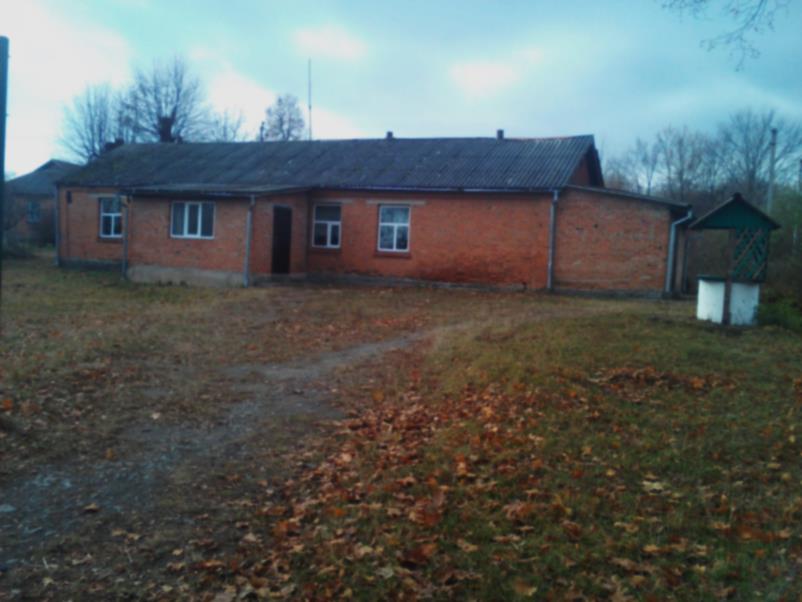 Харчоблок та майстерня.В майстерні відбуваються заняття гуртка різблення по дереву.
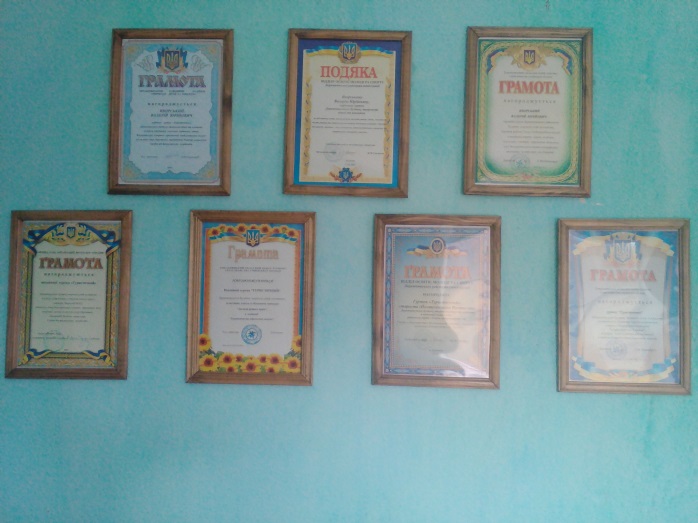 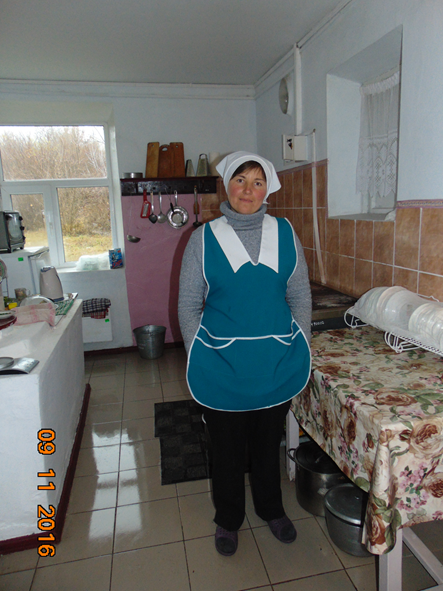 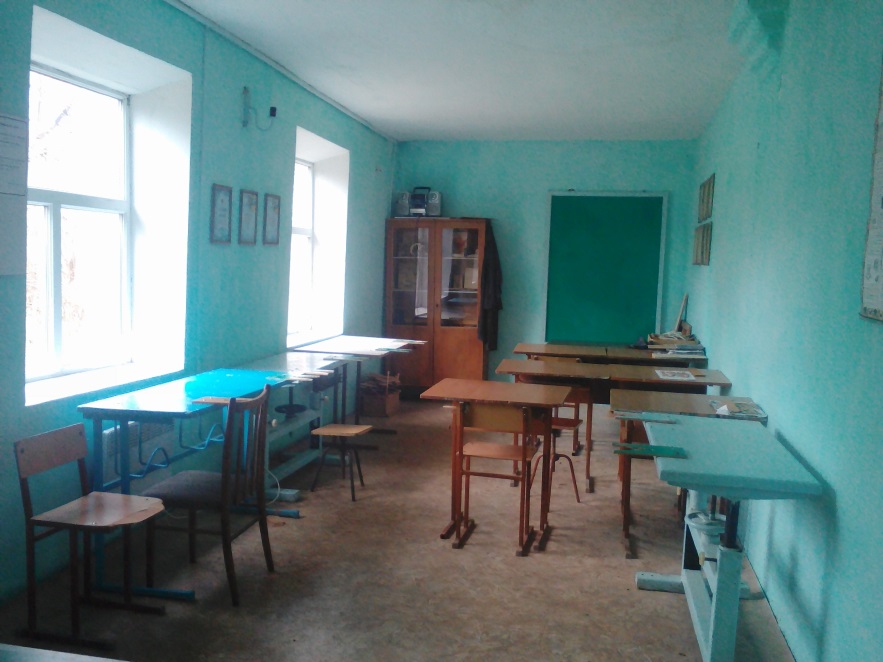 Кабінет інформатики  
та приміщення дошкільної групи
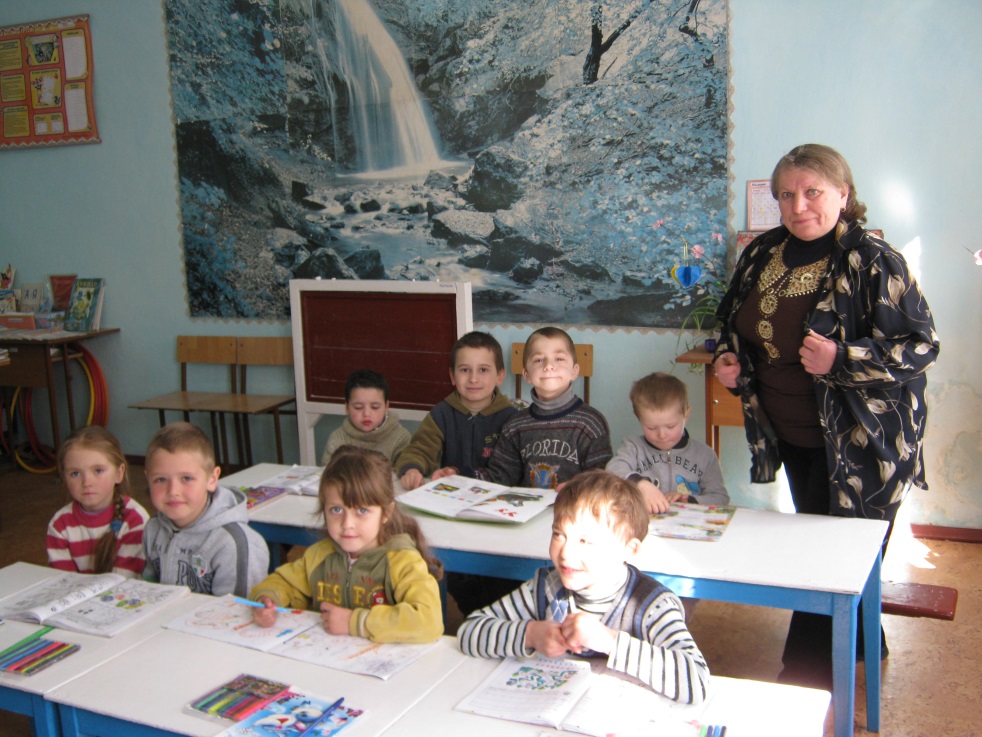 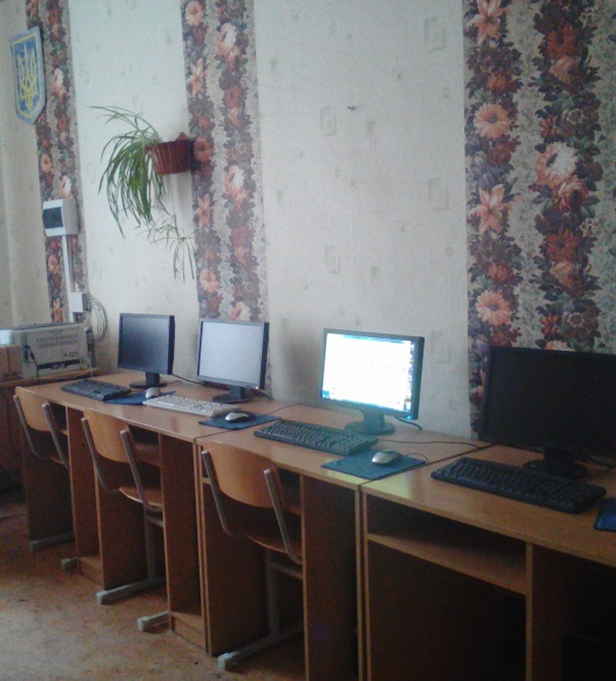 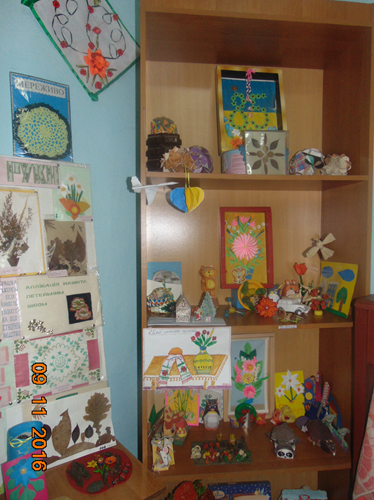 Спортивний майданчик
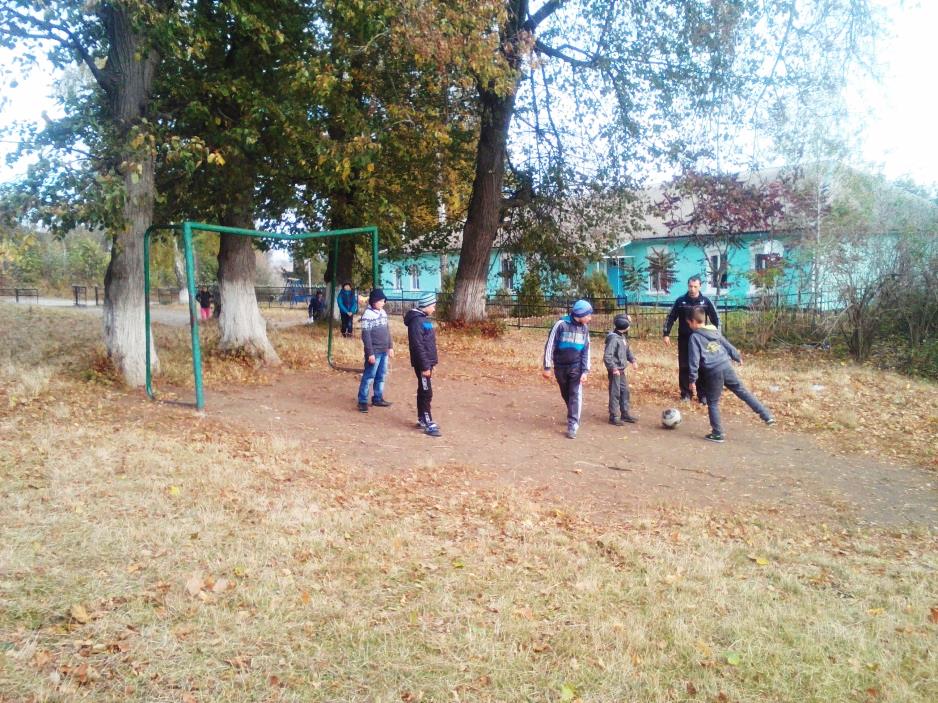 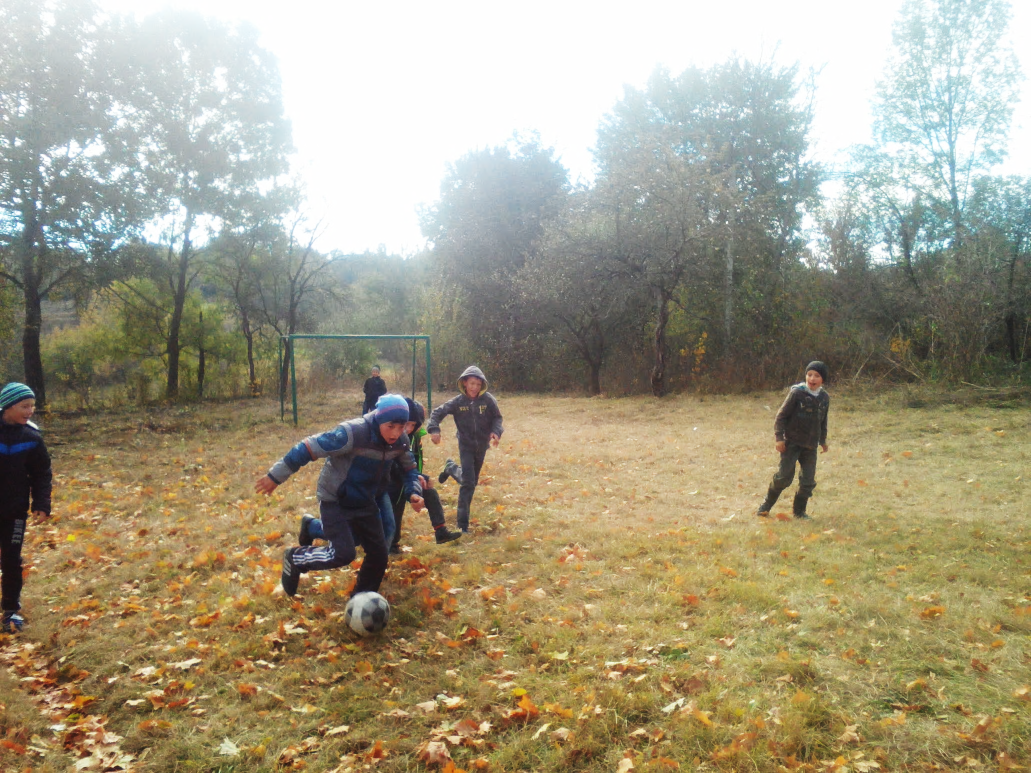 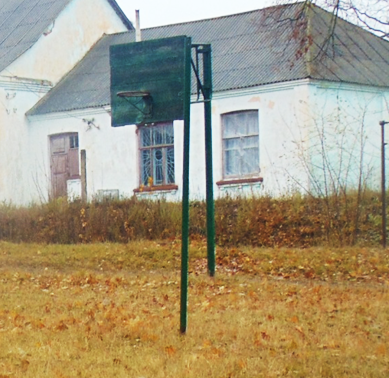 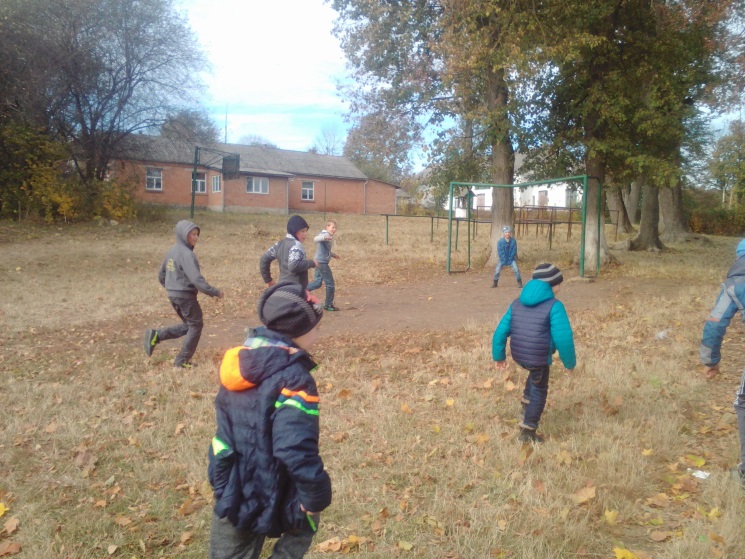 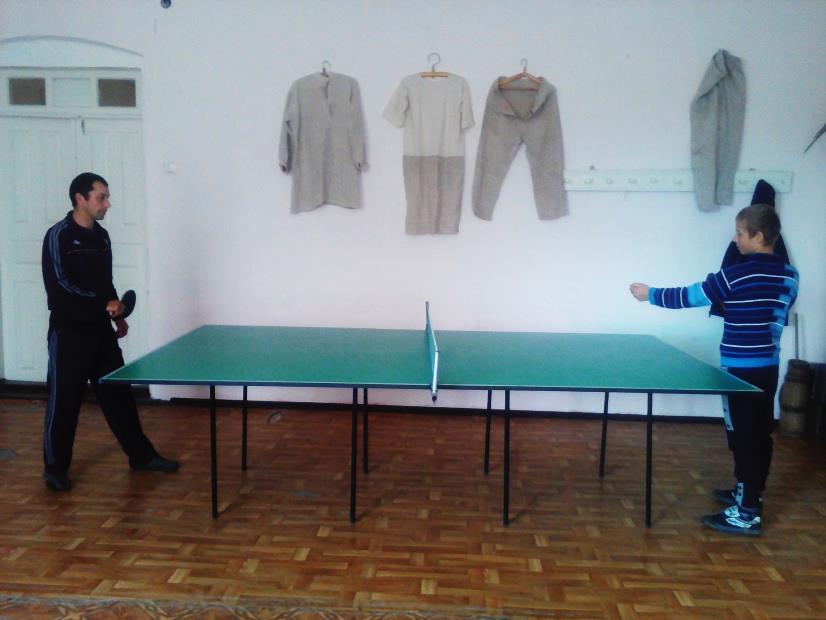 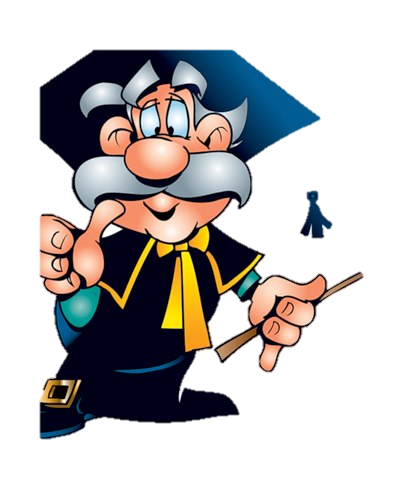 Кадровий склад
 педагогічних 
працівників
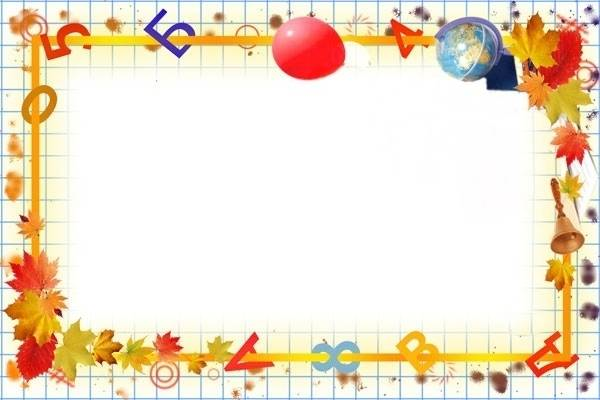 спеціалісти І категорії – 8
спеціалісти ІІ категорії – 1
спеціалісти - 5
Проблема, над якою працює школа:
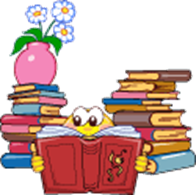 Впровадження 
компетентнісно- орієнованого підходу у навчально – виховний процес через застосування сучасних методів навчання та виховання в контексті організації індивідуальної форми навчання.
Виховна робота
Виховна проблема, над якою працює колектив:
Виховання духовної культури особистості та формування в учнів власної світоглядної позиції.
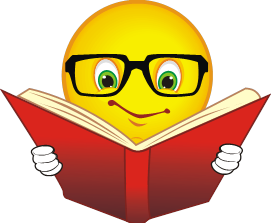 Робота методичних об’єднань
 в закладі працюють три методичних об’єднання : 
- вчителів початкових класів;
                     - вчителів природничо – математичного
 циклу;
     - вчителів гуманітарного циклу.
Методична проблема школи : 
Робота шкільних
методобєднань по впровадженню нових прогресивних форм та методів навчально-виховної діяльності з метою  формування творчої та життєвокомпетентної особистості.
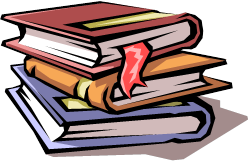 Основні форми проведення методичної роботи:
засідання методичної ради;
засідання методичних об’єднань;
взаємовідвідування  уроків і позакласних форм роботи із школярами;
творчі зустрічі                                                   з колегами по фаху;
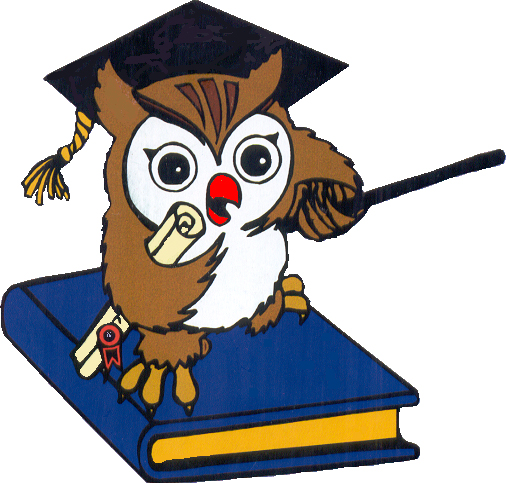 Контингент учнів
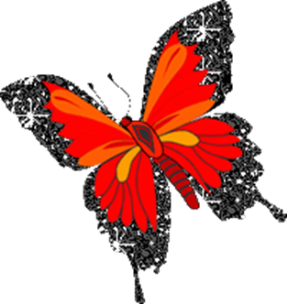 2016-2017
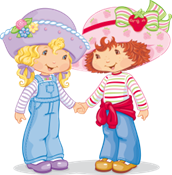 дошкільна група – 6
1-4 класи – 13
5-9 класи – 20
учнів, що навчаються 
за індивідуальною формою - 21
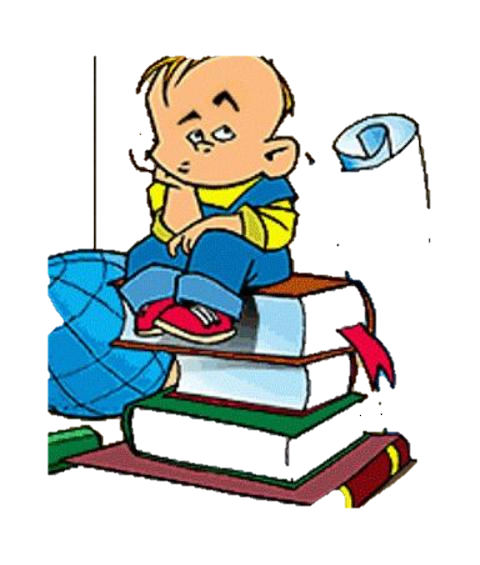 Гурткова робота
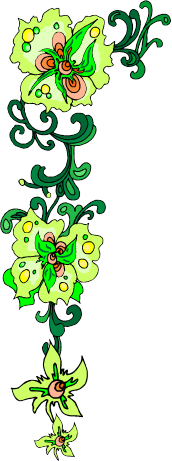 Гурток «Студія образотворчого мистецтва» Керівник гуртка – Завадська Галина Михайлівна
Гурток «Різьба по дереву» та туристичний гурток від БДТЮ на базі Явтухівського НВК Керівник гуртка – Яворський Валерій Юрійович
Робота гуртка образотворчого мистецтва
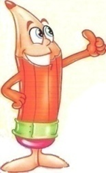 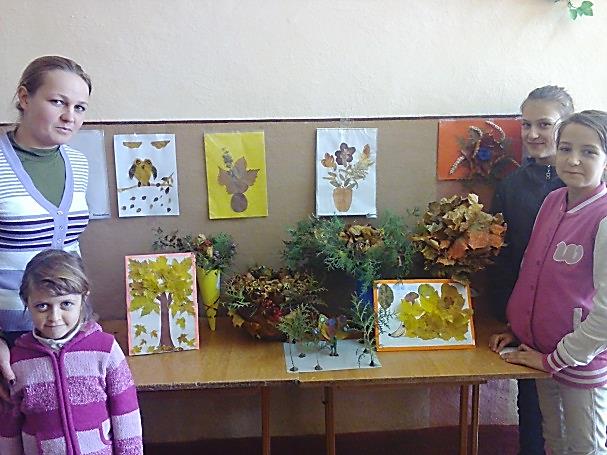 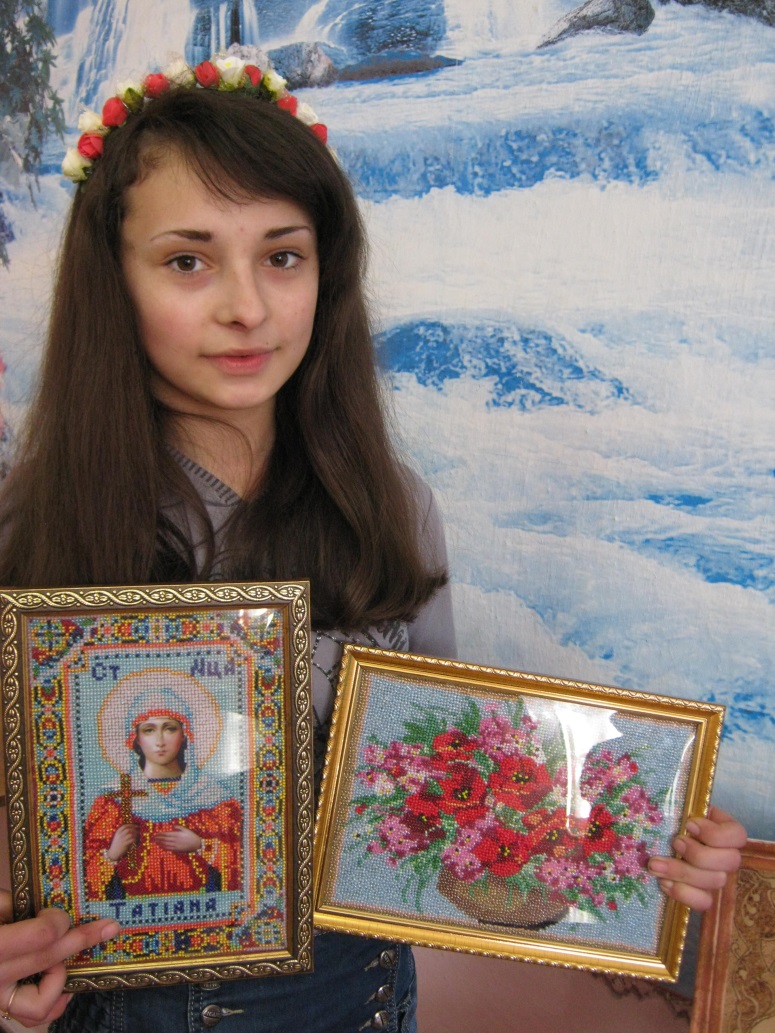 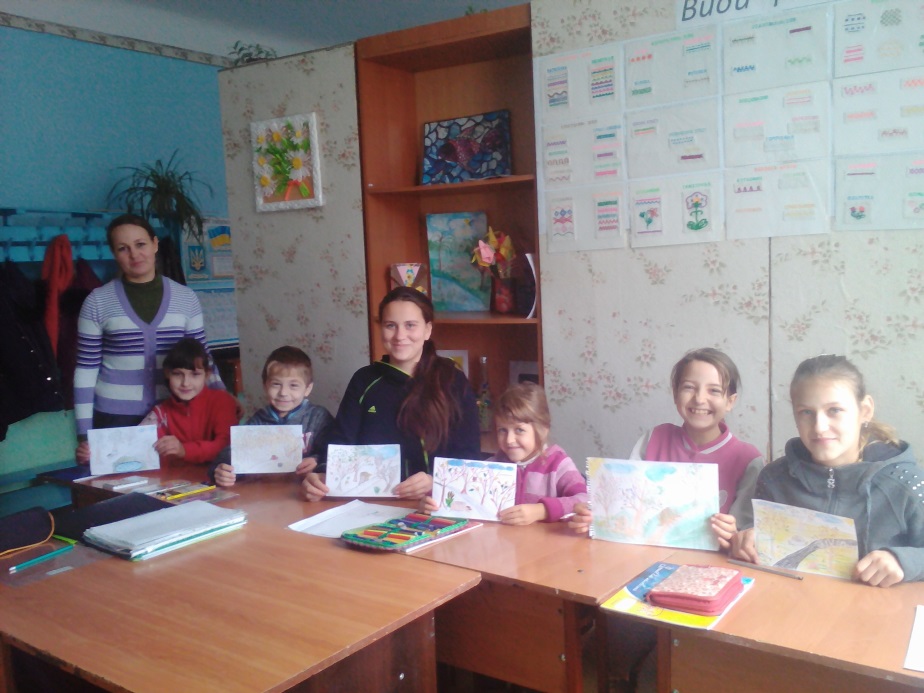 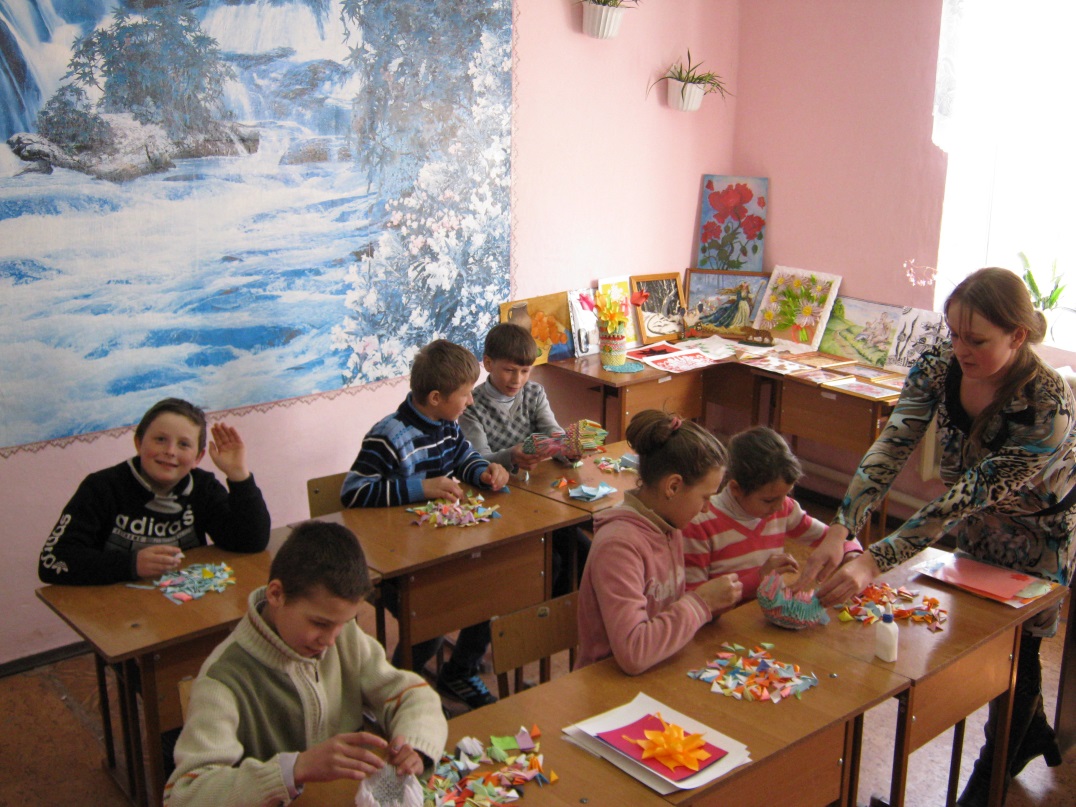 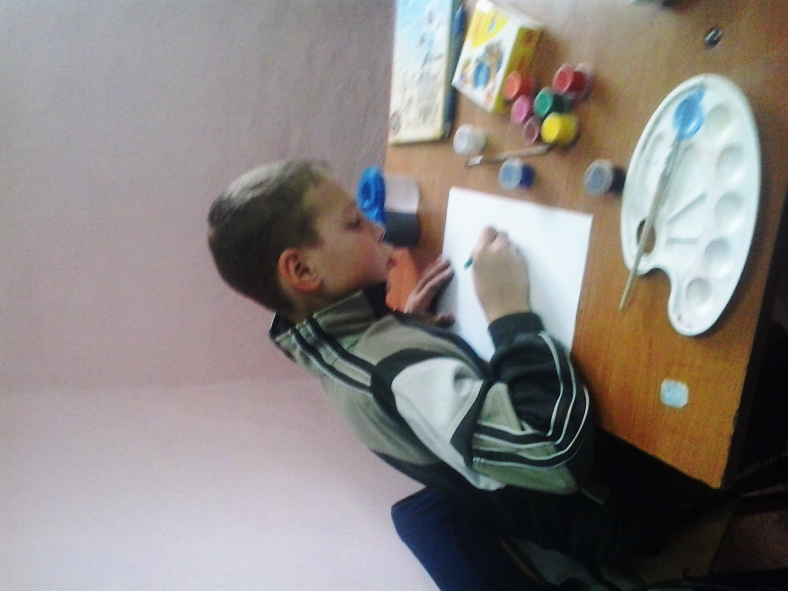 Діяльність 
підготовчої групи
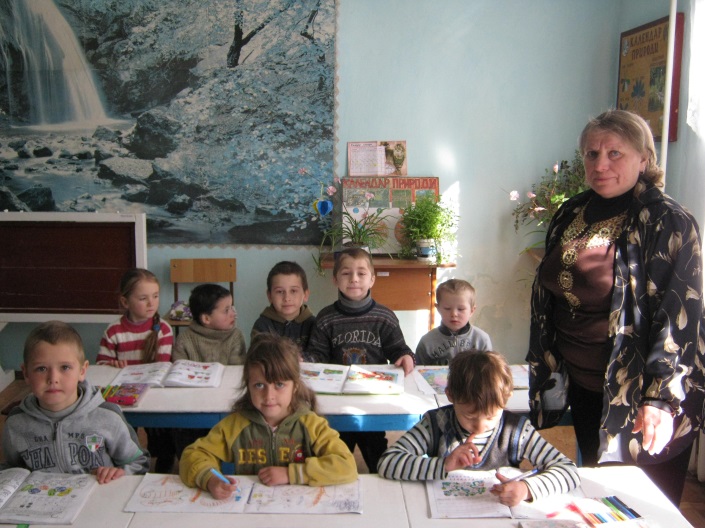 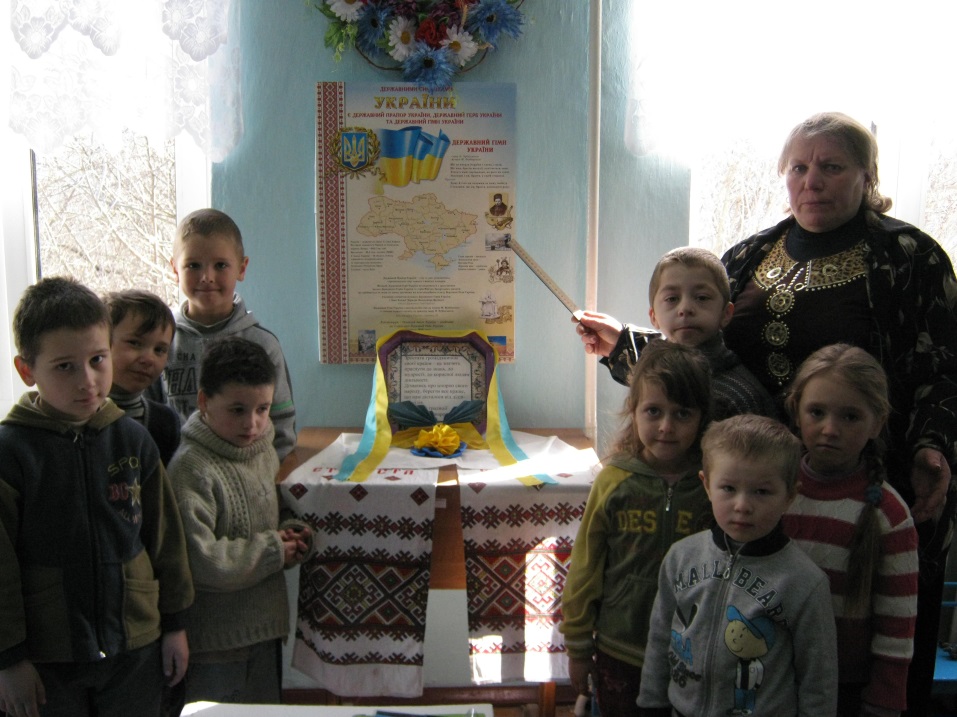 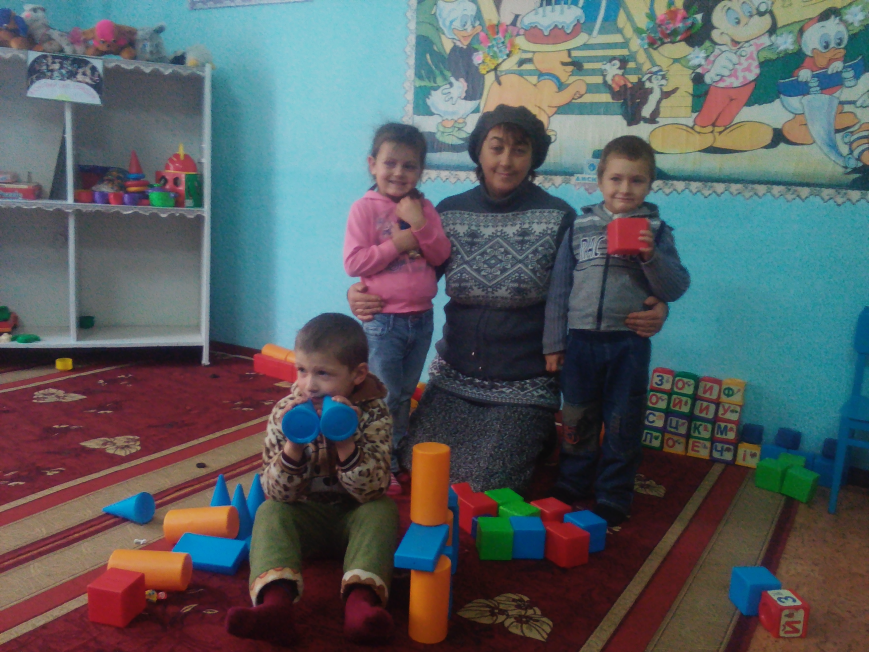 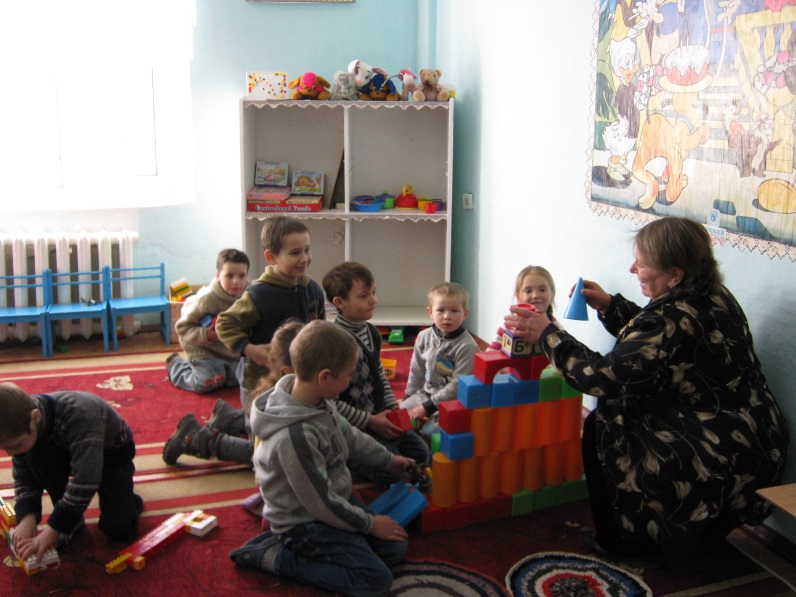 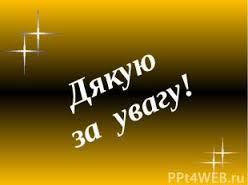